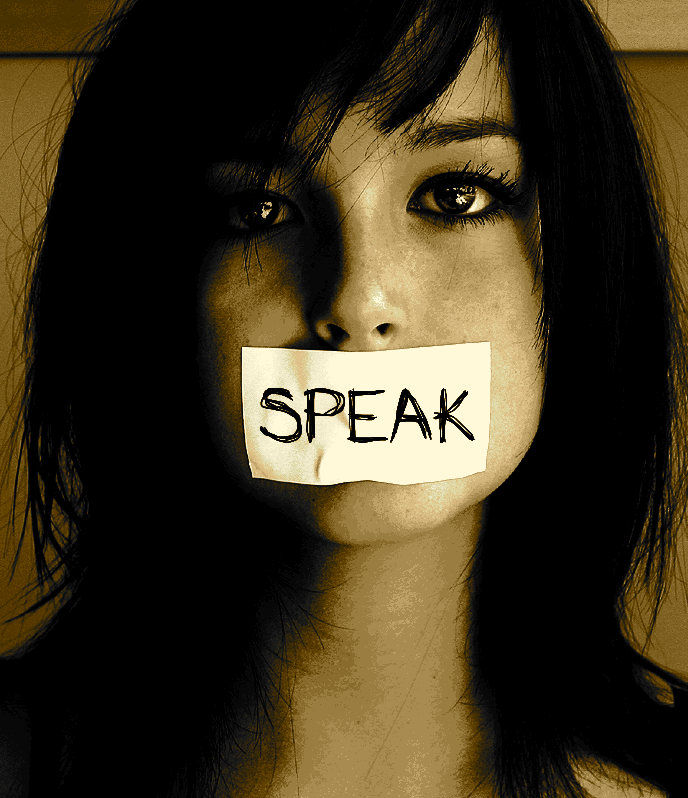 Speak day 1: Sit with your color groups
SWBAT: understand the importance of offering advice to underclassmen.

Vocab (Template and notes about vocab on the R, copy the words onto the next L/R page in your notebook)
Article
Get books, SSR
 
Reflection:  What were some of the things that you wished that you knew then (when you were a 9th grader) that you know now?
Speak Vocab (Five words per side)
Wan
Interim
Battered
Imperial
Demented
Delinquency
Obsess
Indoctrination
Symmetrical
Blathers
Article of the Week (AoW) 1
Read the article
Highlight important facts/connections
For each highlighted item, write the connection, summary, or question that you on the article
Then, compose a 2 paragraph summary of the article onto the right side of the next page
Tell me what you learned
Finally compose a 2 paragraph connection onto the left side of the next page
Tell me why it’s important 
Don’t forget to staple the article over the summary in your notebook
Day 2:  Sit with your Number Groups
SWBAT:  understand the significance of  “If I knew then what I know now.”

AoW discussion/Activity
Reflection:  What did you think of today’s discussion?  Do you find that your peers have had the same experience in high school as you have?  What may lead to the differences in experiences in high school?
Discussion Chart (RS)
Article advice			Peer’s advice
Day 3:  Sit with your Sticker Groups
SWBAT:  Understand their art project

Art project explained
SSR

Reflection: What are some ideas that you could create with your random object that you drew from the “globe”?  How might you create your own spin on this object?
Art Project
You will be choosing an object out of the “globe” just as Melinda did in her art class.  You will be creating that object.  
You will need to think outside of the box and use what you learn about expressionism through the novel to complete this task.  
Please utilize the rubric to guide you in your completion of this project.
Please note, quick sketches and pictures from the internet are not considered adequate measures of expressionism.
Day 4:  Sit with your Color Groups
SWBAT:  decipher the similarities and differences between their first days of high school and Melinda’s.
Journal
Discussion 1st MP

Reflection:  What were some connections from Melinda’s story that you have also experienced in school?
Journal #1
Tell me about the first day of high school.  Were you excited, nervous, scared?  What about the first day with all of the students?  
Or
What can you tell me about cliques in school?  Are there specific parts of the building where certain people hang out?  What group(s) do you fit in with?  What group(s) do you not fit in with?  What do the people that you hang out with say about you?
10 Lies They Tell You in High School
Lies Cont…
Are these really lies?

Why do they tell them to high school freshmen?
Day 5:  Sit with your Number Groups
SWBAT:  utilize character analysis to understand Melinda’s interpretation of her teachers

Foldable 1st MP
Reflection:  When describing a teacher to a friend or family member, what words do you use?  Who is your favorite teacher and how do you describe them?  What about them makes that teacher your favorite?
Characterization Foldable
Your group will be assigned a character from the list below.  You will each do a characterization foldable for that character.  You may work together, or you may work individually.  We will share these near the end of the hour.
Mr. Neck
Hairwoman
Mr. Freeman
Principal Principal
Day 6:  Sit in you Sticker Groups
SWBAT:  understand why Melinda is afraid of the Monster.

Journal
Discussion 2nd MP

Reflection:  School is said to be the safest place for a student during the day.  Do you agree with this?  Do you always feel safe here at Papio South?  What could lead a student to feel unsafe?  What should be done to ensure every student’s safety?
Journal #2
Is school a place where you can really say what you think, or not?
Naming the Monster (85)
Turn to page 85
Let’s read the section “Naming the Monster”

Who is “IT”?
Why does Melinda call them “IT”?
How do the feelings that Melinda has when seeing “IT” compare to how she feels in the hallway at school, at home, and in her closet?
Day 7:  Sit in your Color Groups
SWBAT:  understand the reasons for self-mutilation.

Article Jigsaw

Reflection:  Self-mutilation is very common among teenagers.  What could you say to a peer who is struggling with cutting or harming themselves?  Who else could you talk to about self-harm?
Draw this on the right side
Jigsaw Instructions
Each group will be getting an article that deals with self-mutilation/self-harm.

Read the article and annotate it and then write down the top 5 take-aways that you took from your article

We will be speed dating the last 15 minutes of class to fill in the chart in your notebook
Day 8:  Sit in your Number Groups
SWBAT:  understand the value of people.

Journal
Discussion 2nd MP
Reflection:  What have your learned about seclusion?  Does being alone necessarily mean that you are lonely?  Can you be lonely surrounded by people?
Journal #3
Who are the “Marthas” of Papio South?
or
Are the “Marthas” really friends to Heather?  Why or why not?
or
What should we value in other people?  What qualities are important in a person?  What do you usually notice first about a person?  Does that matter or not?
Discussion Points
“Closet Space” –p 50
“The First Amendment” –p 53
“Dark Art” –p 91
Day 9:  Sit with your Sticker Groups
SWBAT:  understand the connection between Hester Prynne and Melinda

Journal
Group Work 3rd MP

Reflection:  What have you learned about experiencing shame?  When does a person feel like they have a scarlet letter on their chest for the world to see?  Why do we fixate on those moments so much?
Journal #4
Have you ever felt like there were two “yous” fighting inside of yourself?
Nathaniel Hawthorne
Wrote The Scarlet Letter
Story about a woman named Hester Prynne who has a baby out of wedlock
As a punishment, she must wear a scarlet letter “A” on her dress until she reveals the name of her daughter’s father
Hester never tells who the father is, however, her lover confesses that he is the father of Hester’s daughter years after her birth, and then falls to his death
It is a story of shame, secrets, and sin
3rd marking Period Group Work
Day 10:  Sit with your Color Groups
SWBAT:  understand the significance of mirrors

Mirror activity 3rd MP

Reflection:  What were you thinking about when you looked into the mirror?  What parts of your self-image were you proud of or not proud of?
“Hall of Mirrors” p 123

Look at yourself in the mirror.  Really look at yourself.  What do you see?  On the right side of your notebook write down adjectives to describe your reflection.
Partner up
Now look at your partner.  What do you see?  Write down adjectives to describe your partner.
You vs. Melinda
Now put a star next to the positive adjectives and a sad face next to the negative adjectives

What do you notice about your list?  Let’s discuss this…..  

How does your description compare with how Melinda saw herself?
What others saw in you…
Share what we saw about our partner……


Feelings????
Day 11:  Sit with your Number Groups
SWBAT: understand the importance of finding one’s voice.

Journal
Discussion 4th MP

Reflection:  What was your biggest take away from this novel?  Why is it important to think about silence and seclusion?  Have you noticed anything about the way your friends or peers act that you may not have noticed before?
Journal #4
What is the importance of finding one’s voice?
Examples of fighting to speak..
Day 12:  Sit with your Sticker Groups
SWBAT:  understand the importance of communication

Question Discussion (RS)

Reflection:  How has your knowledge increased during this unit?  How has Melinda’s story changed you and/or the way that you  think?
Speak
Why does Melinda question whether or not she was raped?

How does communicating help Melinda overcome her fears and come out of her shell?

What is the significance of Melinda and the closet?

The book ends with Melinda speaking to Mr. Freeman.  How has he helped her speak all along?
Day 13:  Sit with your Color Groups
SWBAT reflect on art and expression.

RS:  Staple the art gallery walk response sheet into your notebook

Reflection:  In what ways did this project show the art of finding a voice?  What voice did you show with your art?  What was the most valuable part of expressionism?
Gallery Walk
Welcome to Themes Art 101!
Today you will be walking around the room and choosing five (5) of your favorite projects.  For each of them, you will need to answer the questions from your handout.  
Remember, that our classroom is an art gallery, so the noise level should reflect that scenario. 
Have fun!  You have worked hard!